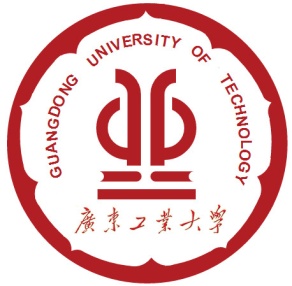 Python+OpenCV图像编程
5 直方图均衡化
一、直方图统计与绘制
1、直方图统计语法格式：
     hist = cv2.calcHist(images,channels,mask,histSize, ranges,accumuIate)
             参数说明：
                     hist：返回的统计直方图，是一个一维数组。
                         image：原始图像，需要使用“[ ]”括起来。
                     channel：指定通道编号。单通道，[0]；彩色，[0]、[1]、[2]。
                          mask：掩模图像。统计整幅图像，设定为None。
                          histSize：BINS的值，需要使用“[ ]”括起来。例如：[256]。
                          range：像素灰度值范围。
                          accumulate：累积标识，默认值为False。
2、直方图绘制语法格式：
                    matplotlib.pyplot.plot()
          
             
            
             参数说明：

             fmt：可选参数[fmt] 是一个字符串来定义图的基本属性如：颜色 
                         （color），点型（marker），线型（linestyle），具体形
                           式  fmt = '[color][marker][line]'。
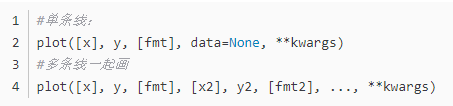 matplotlib.pyplot.hist(X, BINS)
          
             参数说明：

                     X：数据源，必须是一维的。对于二维图像，需使用ravel函数处
                           理为一维数据源。
                     BINS：统计的灰度等级。
3、实例：
             import cv2        
             import matplotlib.pyplot as plt
             img = cv2.imread("grayimage.jpg")
             hist = cv2.calcHist([img], [0], None, [256], [0, 255])
             cv2.imshow("original", img) 
             #plt.hist(img.ravel(), 256)
             plt.plot(hist, color='b')
             cv2.waitKey()
             cv2.destroyAllWindows()
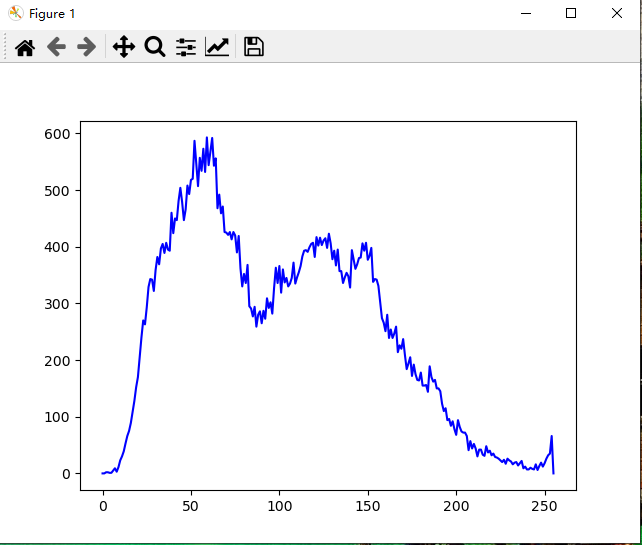 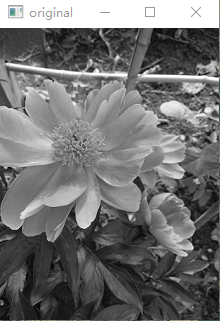 二、直方图均衡化
1、语法格式：
                     dst = cv2.equalizeHist(src)
             参数说明：
                     src：8为单通道原始图像。
                     dst：均衡化之后的图像。
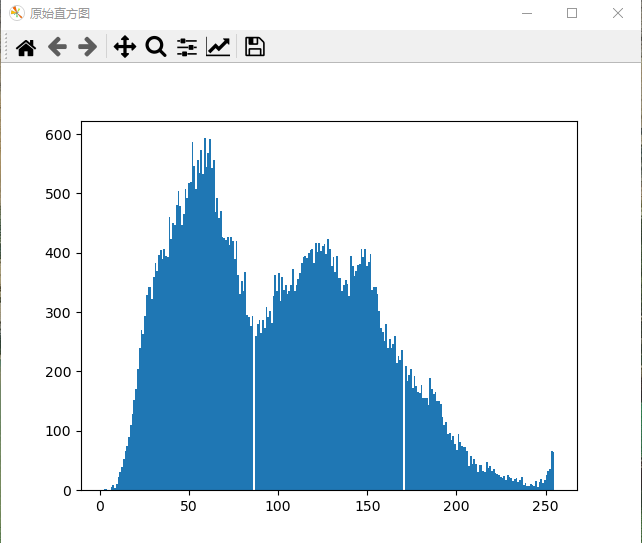 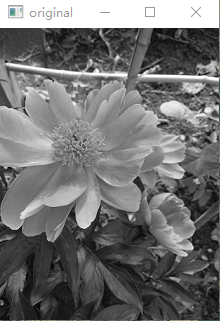 2、实例：
                    import cv2
                    import matplotlib.pyplot as plt
                    img = cv2.imread("grayimage.jpg", cv2.IMREAD_GRAYSCALE)
                    equ = cv2.equalizeHist(img)
                    cv2.imshow("original", img) 
                    cv2.imshow("result", equ) 
                    plt.figure("原始直方图")
                    plt.hist(img.ravel(),256)
                    plt.figure("均衡化结果直方图")
                    plt.hist(equ.ravel(),256)
                    cv2.waitKey()
                    cv2.destroyAllWindows()
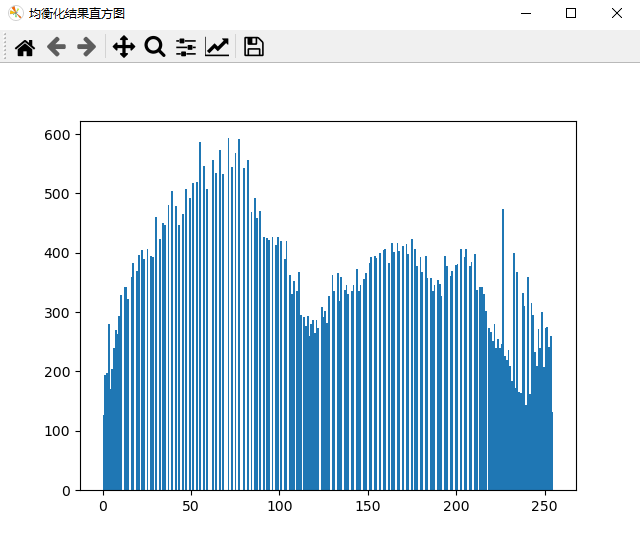 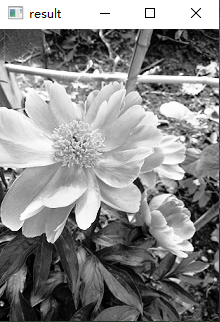 休 息 一 下
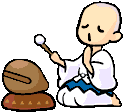